Child Protection in Nutrition CVA
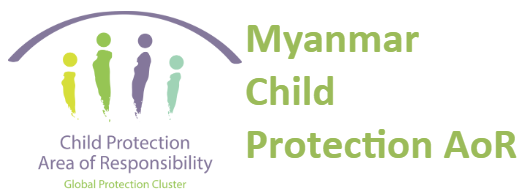 The Protection Cluster/Sector
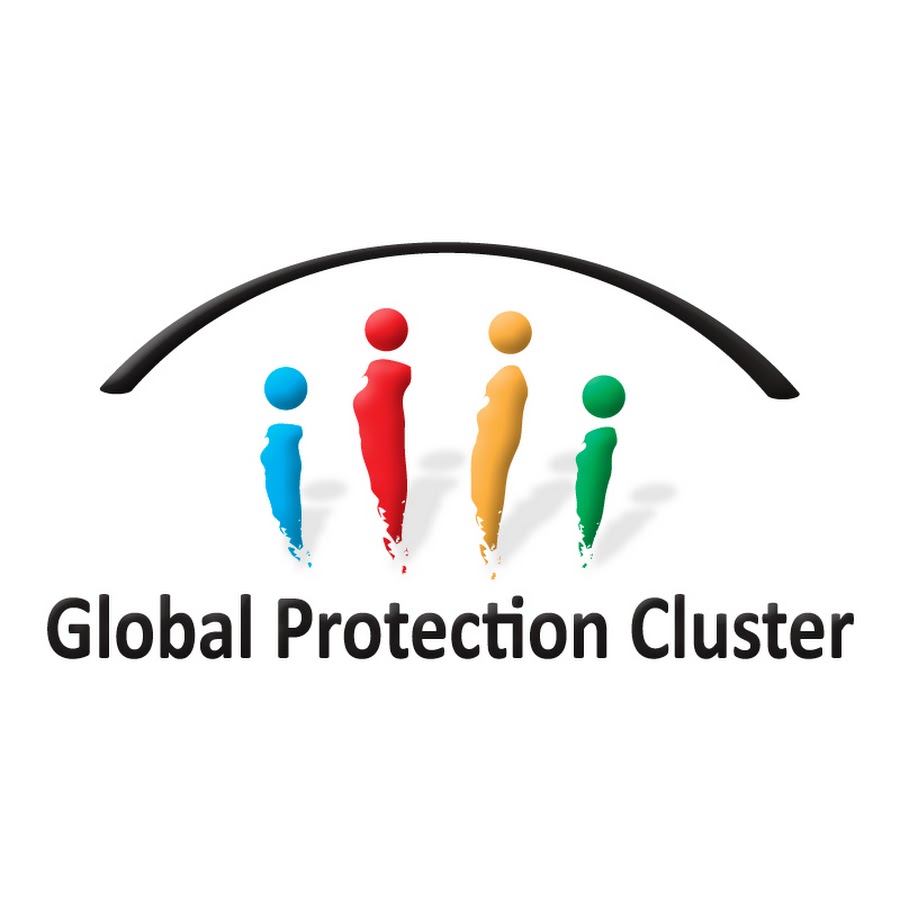 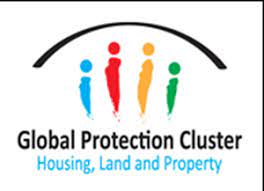 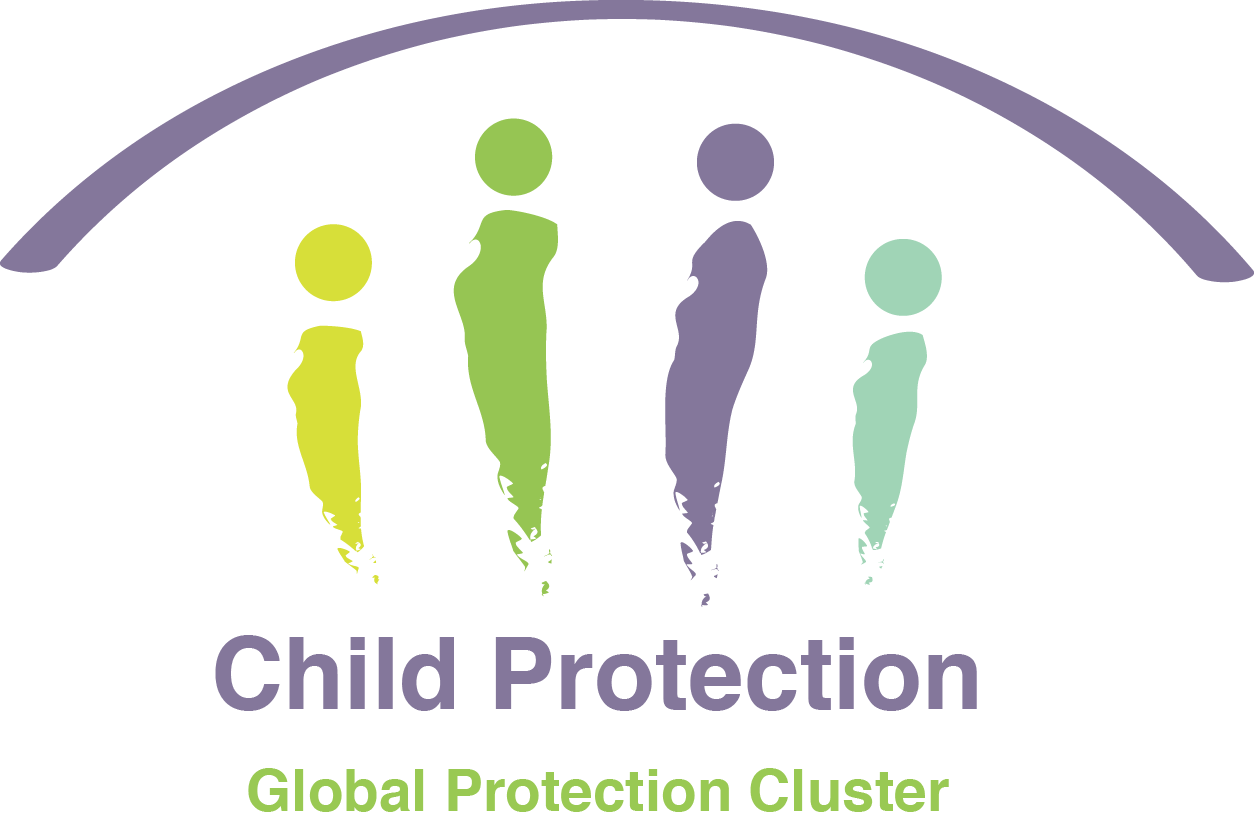 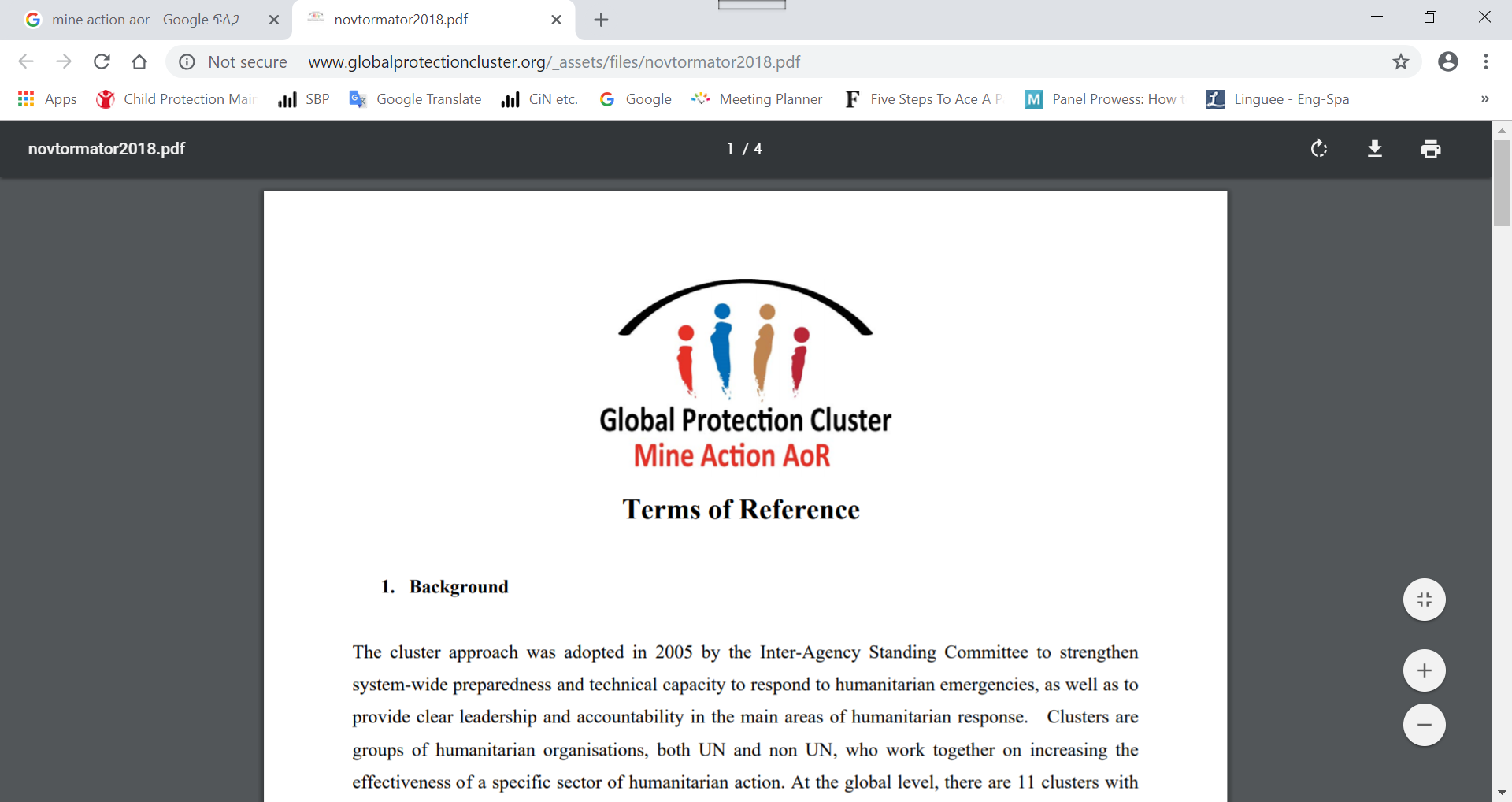 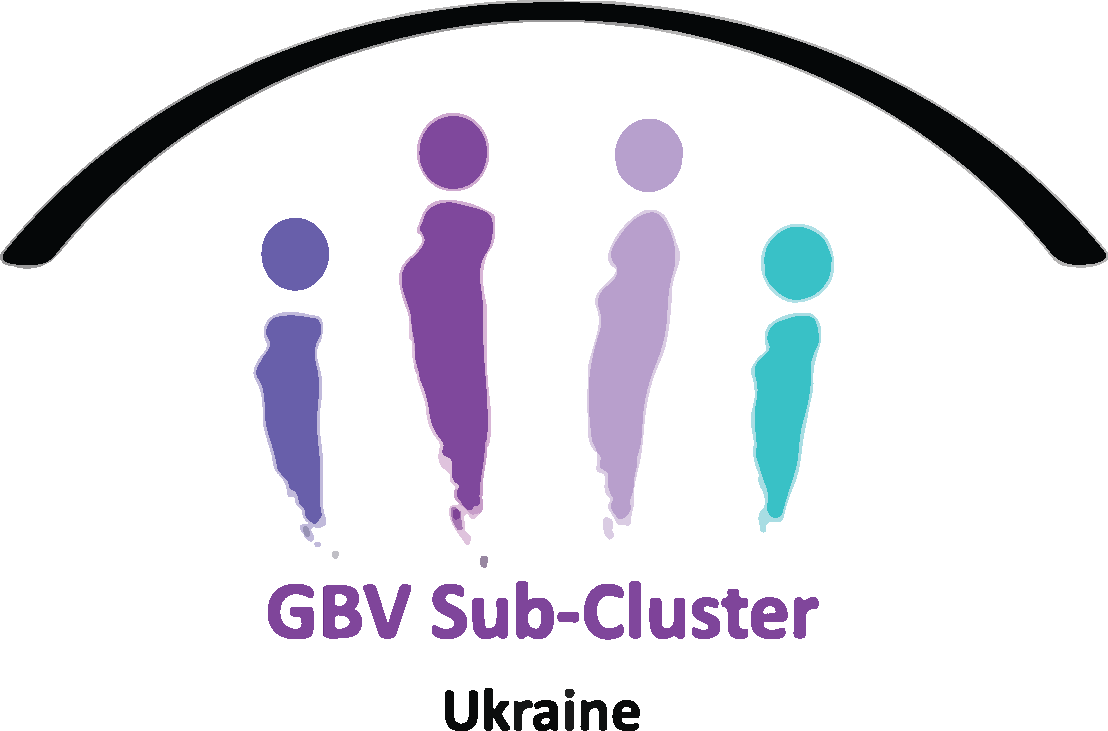 [Speaker Notes: Activation of each of the AoRs depends on the context – Activation of the cluster doesn’t necessarily lead to activation of all AoRs. E.g. in Ethiopia there is no Mine Action.]
Why mainstream?
Myanmar is in its essence a protection crisis
Humanitarian response can have unintentional harmful impacts if we do not proactively mainstream
Child Protection and GBV are exacerbated in a crisis
Cash and Voucher activities can unintentionally make GBV or CP issues worse if risks are not considered and actions taken to ensure “do no harm”
Protection in practice
To identify persons of concerns with specific needs:
Risk of exploitation, abuse, violence, neglect
Specific categories of vulnerable persons: persons with  disabilities, pregnant woman, single woman, older persons, children. 
 To prevent the causes and consequences of violence and abuse 
To reduce vulnerability and strengthen the capacity of at-risk individuals and populations
To strengthen the protective environment
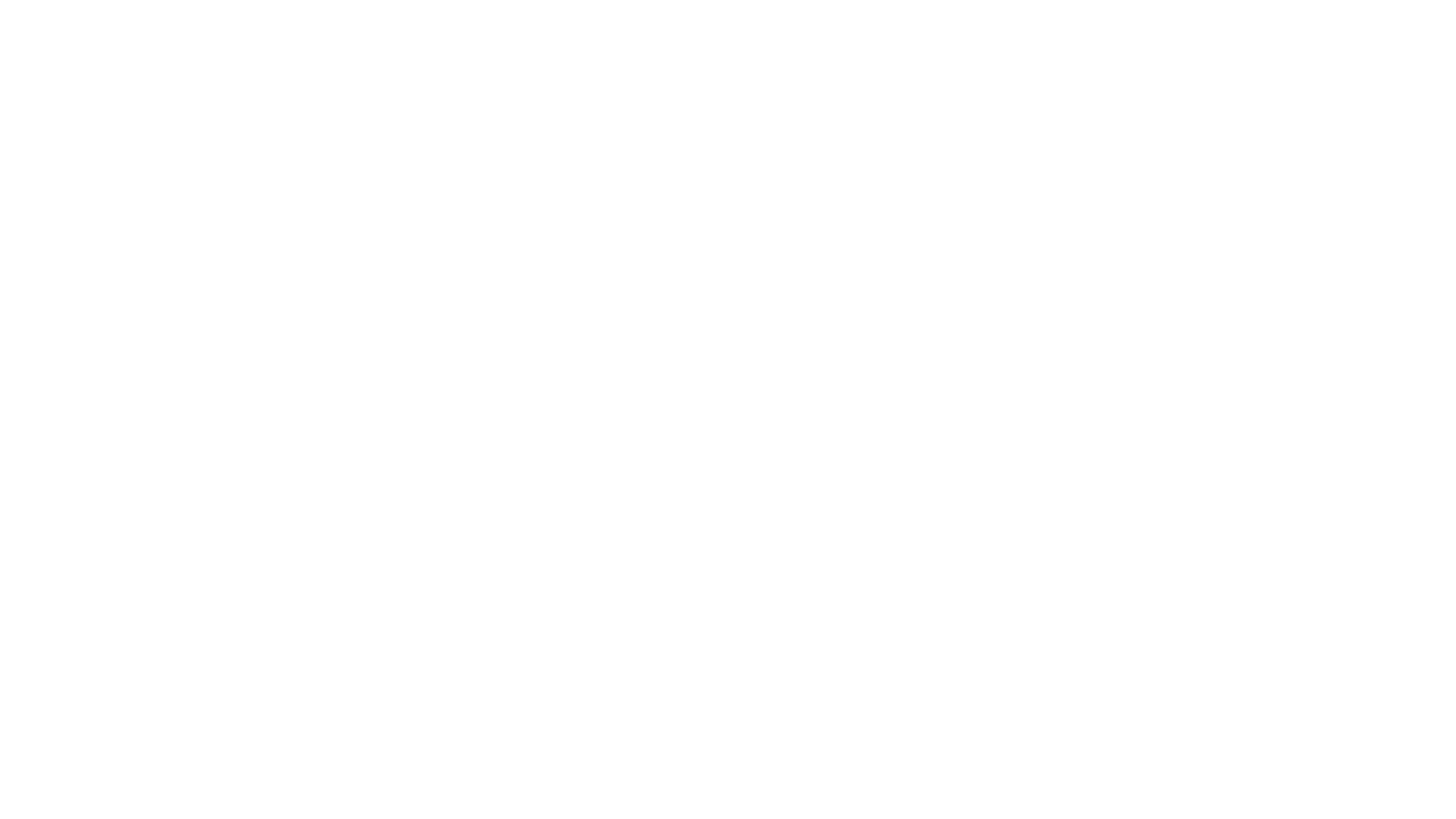 Why Mainstreaming?
…seeks to address a certain problem or contribute to a certain outcome without creating a new program sector for it
...integrates protection concepts into other sectors or programs
By mainstreaming protection, actors can support people to safely access and enjoy their rights and humanitarian services
Key Elements of Protection Mainstreaming
Meaningful Access
Safety, Dignity, 
No Harm
Accountability
Participation & Empowerment
Factors – DO NO HARM
Ensure that facilities are in a safe, accessible place for everyone (consider women collecting distributions – they not be forced to take risks to receive services)
Ensure you have a plan for people who will be waiting, so that crowds and lines can be managed fairly and safely for all.
Ensure that all staffs and volunteers have training on PSEA and applicable Code of Conduct protocol which includes GBV and CP.
Maintain confidentiality of all cases to avoid stigmatization or unwanted attention – even within families, ensure that confidentiality is respected
Ensure transparent, understandable information shared with all so they can take informed decisions
Think about these factors in relation to children, women and girls
Key factors in mainstreaming protection
A mainstreaming approach seeks to incorporate a concept or principle throughout the program cycle. It aims to enhance existing work within clusters, rather than creating new clusters.

Protection mainstreaming is “The process through which fundamental human rights principles are recognized and realized in program design and implementation”. Including concrete steps to mitigate GBV and CP

Through adopting ‘Protecting and Promoting Rights’ as a programming principle in the Program Framework, Protection Cluster and AoRs has made a commitment to mainstreaming protection and all have a role to play in this.
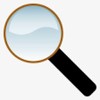 Think about specific risks your program may have for women, men, boys and girls,
Consider how you could modify your program to prevent GBV and CP
Consider how you and your field staff would respond if they came across a possible CP or GBV incident
Does your post-distribution monitoring exercise consider differing approaches for  women, men, boys and  girls? (i.e. not only on phone because male headed household), child friendly (together with CPO), 
Consider your CFMs and how they engage women, girls, men and boys – are they accessible
Today we will focus on CP
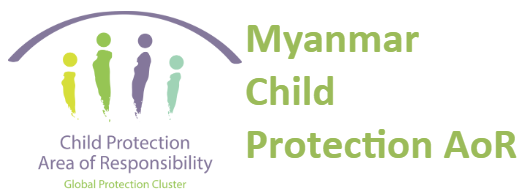 Protection Mainstreaming Training Module: Child protection
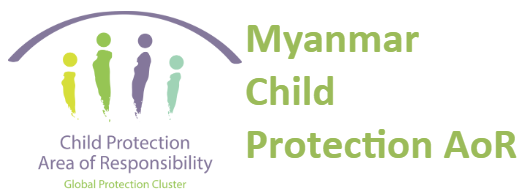 What is Child Protection?
Introduction to the concept in humanitarian action
Brainstorm ideas – 5 minutes plenary discussion
Child Protection definition
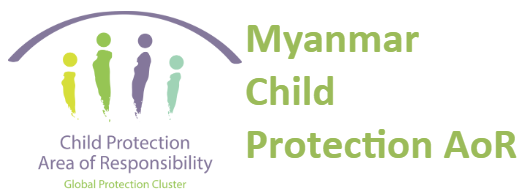 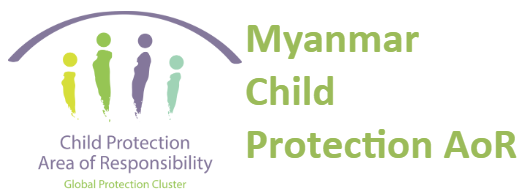 Child Protection
Child Protection Concerns
Increase Violence against Children (including notable rise violence in the home and SGBV) 
Increase Child Marriage
Increase Child Labour
Lost and missing children
Recruitment to armed forces
Arbitrary arrest 
Dangers and injuries
Increase exposure to trafficking and smuggling
Psychosocial distress and anxiety
It is therefore of utmost importance that ALL sectors place child protection at center of their programs
[Speaker Notes: 5 minutes]
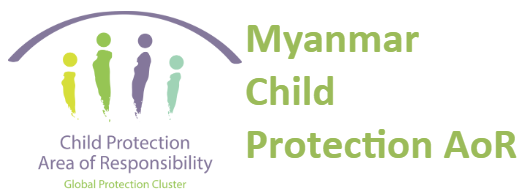 Who is a child and why mainstream child protection?
A child is anyone under the age of 18
To mainstream child protection means to ensure child protection considerations inform all aspects of humanitarian action. 
It also minimizes the risks of children being violated by programs designed without proper consideration for children’s safety or wellbeing. 
Mainstreaming child protection is an essential part of compliance with the ‘do no harm’ principle that applies to all humanitarian action
Mainstreaming is proactive as most harm is unintentional but child protection mainstreaming requires dedicated consideration of risks and mitigation of these risks
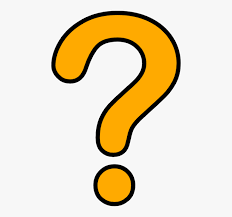 DISCUSSION– 10 minutesHow could a program put children at risk unintentionally
List ways that Nutrition Cluster could unintentionally  cause harm to children or place them at risk through CVA
Think about possible risks for CVA
How can we mainstream Child Protection?
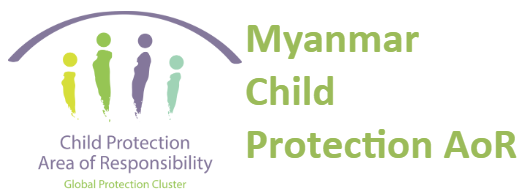 Some tools and tips
How to Mainstream Child protection
Involve children in design, implementation and monitoring of the project/program
Ask children (with support of CPO) so you can identify the risks through children’s eyes 
Identify risks your program may have on children
Use a risk matrix and identify all possible scenarios that children may encounter as well as how you will mitigate them.
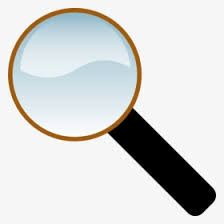 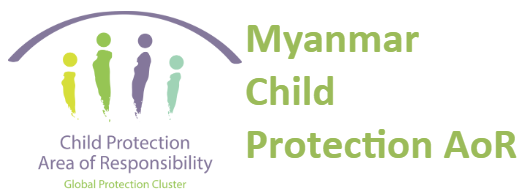 How to Mainstream Child protection
Be accountable to children
Work with CP actors to ensure children understand the program and how they can provide feedback if unexpected negative impact
Are you enhancing protective environment for children
Write down one way your program enhances protective environment ( think about parents, friends, community)
Our role is not to replace protective environment but to support it
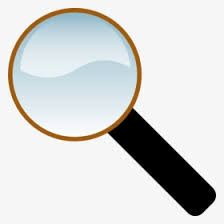 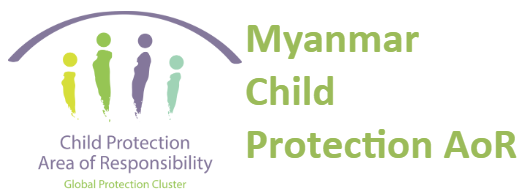 Remember!
In emergencies, girls and boys face increased risk to violence, abuse, neglect and exploitation. The way in which humanitarian aid is delivered can further increase these risks. 
This is usually unintentional so we must ensure that adequate consultation with children and families is undertaken at all phases 
Many threats to the safety and wellbeing of children can be mitigated or even eradicated through timely and sensitive provision of humanitarian aid across all sectors.
Ask CP actors if in doubt!!
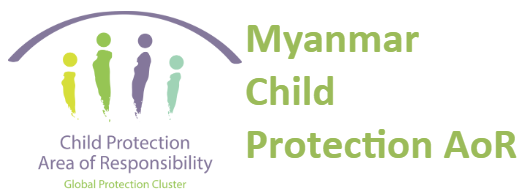 Mainstreaming Child Protection
Is the responsibility of ALL actors and mandatory for humanitarian response
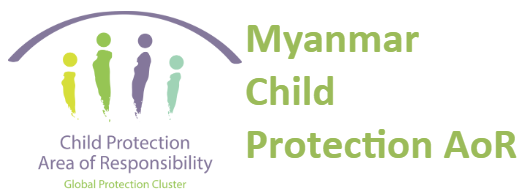 [Speaker Notes: Explain the difference between mainstreaming, integration and joint programming – the latter are optional but mainstreaming is mandatory]
Child Protection minimum standards in Humanitarian Action
https://alliancecpha.org/en/CPMS_home
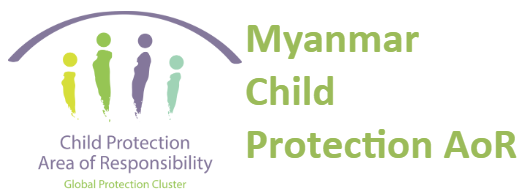 Cash and Voucher Assistance
Evidence still developing
Impact of CVA o the well-being and protection of children, including adolescents must be provided when designing interventions
Without discrimination (e.g. lack of birth registration or other identity document should not be a barrier)
Risk assessment should be undertaken to mitigate potential risks
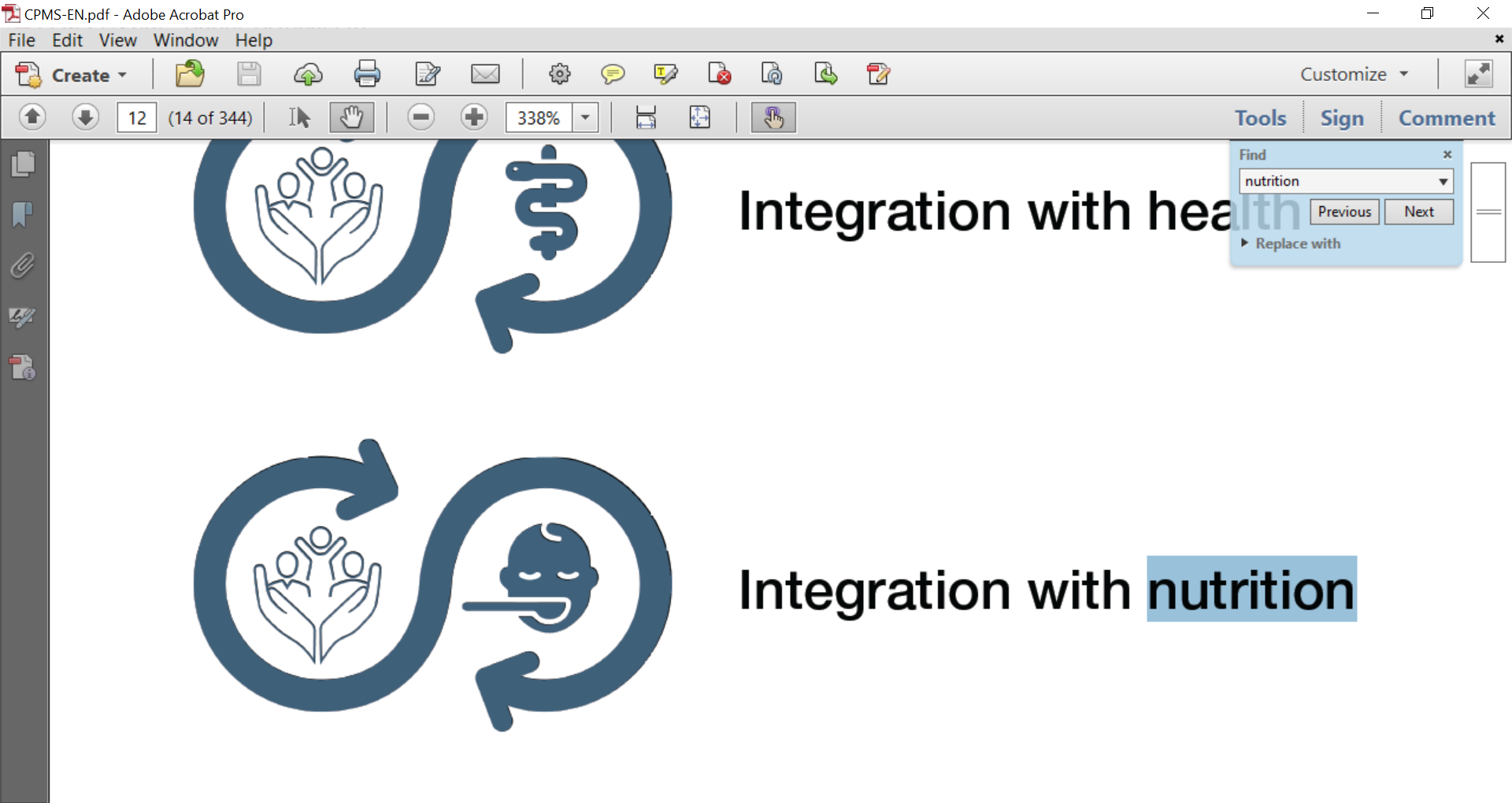 Child Protection and Nutrition standard 25 page 265
The standard: Children and their caregivers, especially pregnant and lactating women and girls, have access to safe, adequate and appropriate nutrition services
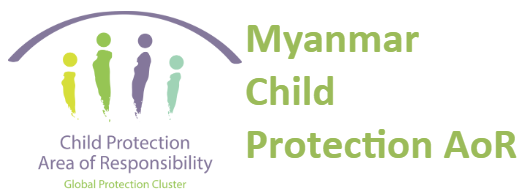 CPMS supports you with following structure
Introduction
The Standard
Key actions for Child Protection and Food Security actors to work together
Key actions for Child Protection actors
Key actions for Food Security  actors 
Measurement
Guidance Notes
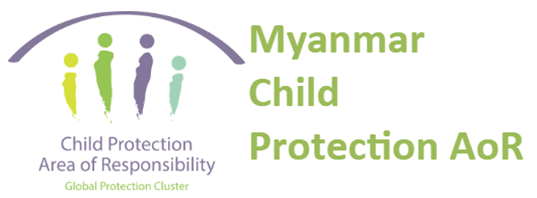 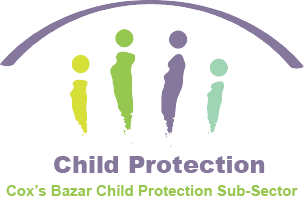 %of identified health facilities and nutrition feeding centres that accept referrals of children in need of special services

%of supplementary or therapeutic feeding centres with at least one focal point rained on child protection.
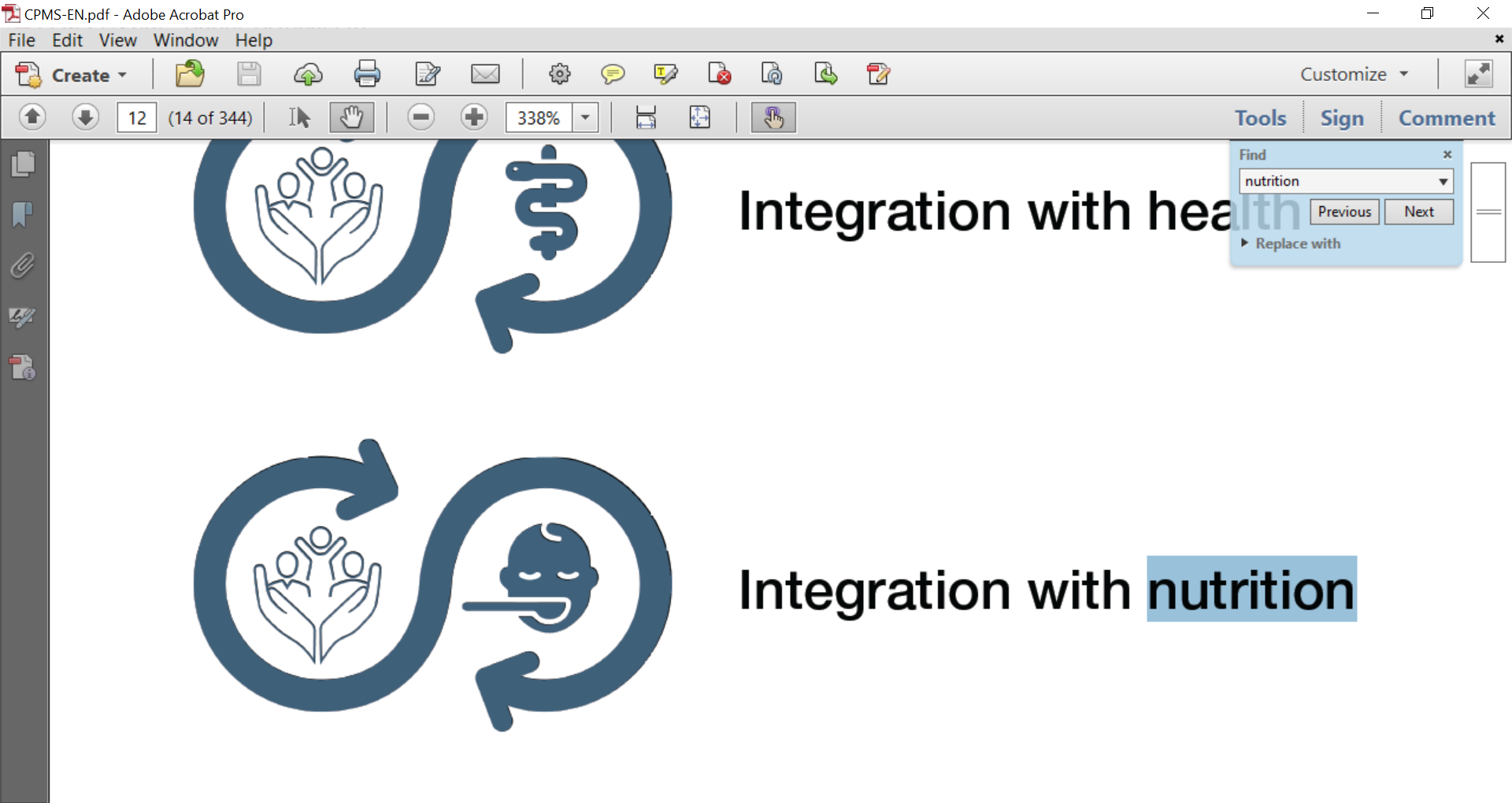 Thank you
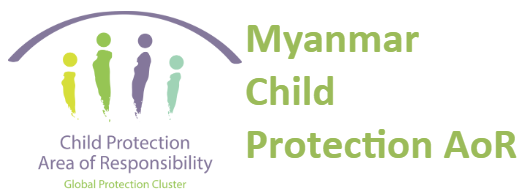